Caches IVCSE 351 Autumn 2019
Instructor: 	Teaching Assistants:
Justin Hsia	Andrew Hu	Antonio Castelli	Cosmo Wang	
	Diya Joy	Ivy Yu	Kaelin Laundry
	Maurice Montag	Melissa Birchfield	Millicent Li
	Suraj Jagadeesh
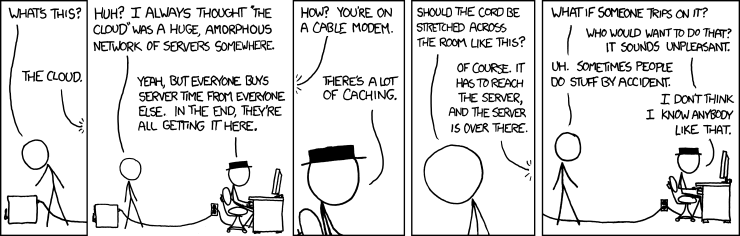 http://xkcd.com/908/
Administrivia
Lab 3 due tonight
Late days count as normal: Sunday is 1 day, Monday is 2
No lecture Monday – Veteran’s Day!
Lab 4 released over the long weekend
Cache parameter puzzles and code optimizations
hw16 due Wednesday (11/13)
2
What about writes?
Multiple copies of data may exist:
multiple levels of cache and main memory
What to do on a write-hit?
Write-through:  write immediately to next level
Write-back:  defer write to next level until line is evicted (replaced)
Must track which cache lines have been modified (“dirty bit”)
What to do on a write-miss?
Write allocate:  (“fetch on write”) load into cache, then execute the write-hit policy
Good if more writes or reads to the location follow
No-write allocate:  (“write around”) just write immediately to next level
Typical caches:
Write-back + Write allocate, usually
Write-through + No-write allocate, occasionally
3
[Speaker Notes: Why? Reuse is common
Typically you would read, then write (incr)
Or after you initialize a value (say, to 0), likely read and write it again soon]
Write-back, Write Allocate Example
Note: While unrealistic, this example assumes that all requests have offset 0 and are for a block’s worth of data.
Valid
Dirty
Tag
Block Contents
Cache:
1
0
G
0xBEEF
There is only one set in this tiny cache, 
so the tag is the entire block number!
Block
Num
Memory:
●
●
●
F
0xCAFE
●
●
●
G
0xBEEF
●
●
●
4
Write-back, Write Allocate Example
1) mov 0xFACE, F
Write Miss!
Valid
Dirty
Tag
Block Contents
Cache:
1
0
G
0xBEEF
Step 1: Bring F into cache
Block
Num
Memory:
●
●
●
F
0xCAFE
●
●
●
G
0xBEEF
●
●
●
5
Write-back, Write Allocate Example
1) mov 0xFACE, F
Write Miss
Valid
Dirty
Tag
Block Contents
Cache:
1
0
F
0xCAFE
Step 1: Bring F into cache
Block
Num
Memory:
●
●
●
Step 2: Write 0xFACE to cache only and set the dirty bit
F
0xCAFE
●
●
●
G
0xBEEF
●
●
●
6
Write-back, Write Allocate Example
1) mov 0xFACE, F
Write Miss
Valid
Dirty
Tag
Block Contents
Cache:
1
1
F
0xFACE
Step 1: Bring F into cache
Block
Num
Memory:
●
●
●
Step 2: Write 0xFACE to cache only and set the dirty bit
F
0xCAFE
●
●
●
G
0xBEEF
●
●
●
7
Write-back, Write Allocate Example
1) mov 0xFACE, F
2) mov 0xFEED, F
Write Miss
Write Hit!
Valid
Dirty
Tag
Block Contents
Cache:
1
1
F
0xFACE
Step: Write 0xFEED to cache only (and set the dirty bit)
Block
Num
Memory:
●
●
●
F
0xCAFE
●
●
●
G
0xBEEF
●
●
●
8
Write-back, Write Allocate Example
1) mov 0xFACE, F
2) mov 0xFEED, F
Write Miss
Write Hit
Valid
Dirty
Tag
Block Contents
Cache:
1
1
F
0xFEED
Block
Num
Memory:
●
●
●
F
0xCAFE
●
●
●
G
0xBEEF
●
●
●
9
Write-back, Write Allocate Example
1) mov 0xFACE, F
2) mov 0xFEED, F
3) mov G, %ax
Write Miss
Write Hit
Read Miss!
Valid
Dirty
Tag
Block Contents
Cache:
1
1
F
0xFEED
Step 1: Write F back to memory since it is dirty
Block
Num
Memory:
●
●
●
F
0xCAFE
●
●
●
G
0xBEEF
●
●
●
10
Write-back, Write Allocate Example
1) mov 0xFACE, F
2) mov 0xFEED, F
3) mov G, %ax
Write Miss
Write Hit
Read Miss
Valid
Dirty
Tag
Block Contents
Cache:
1
1
F
0xFEED
0
G
0xBEEF
Step 1: Write F back to memory since it is dirty
Block
Num
Memory:
●
●
●
Step 2: Bring G into the cache so that we can copy it into %ax
F
0xFEED
●
●
●
G
0xBEEF
●
●
●
11
Cache Simulator
Want to play around with cache parameters and policies?  Check out our cache simulator!
https://courses.cs.washington.edu/courses/cse351/cachesim/

Way to use:
Take advantage of “explain mode” and navigable history to test your own hypotheses and answer your own questions
Self-guided Cache Sim Demo posted along with Section 7
Will be used in hw17 – Lab 4 Preparation
12
Polling Question
Which of the following cache statements is FALSE?
Vote at http://PollEv.com/justinh
We can reduce compulsory misses by decreasing our block size
We can reduce conflict misses by increasing associativity
A write-back cache will save time for code with good temporal locality on writes
A write-through cache will always match data with the memory hierarchy level below it
We’re lost…
Optimizations for the Memory Hierarchy
Write code that has locality!
Spatial:  access data contiguously
Temporal:  make sure access to the same data is not too far apart in time

How can you achieve locality?
Adjust memory accesses in code (software) to improve miss rate (MR)
Requires knowledge of both how caches work as well as your system’s parameters
Proper choice of algorithm
Loop transformations
14
Example:  Matrix Multiplication
C
A
B
cij
=
×
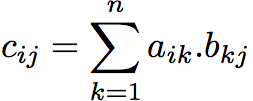 ai*
b*j
15
[Speaker Notes: Subscript indices given in (row,col).]
Matrices in Memory
How do cache blocks fit into this scheme?
Row major matrix in memory:
Cache blocks
COLUMN of matrix (blue) is spread among cache blocks shown in red
16
Naïve Matrix Multiply
# move along rows of A
for (i = 0; i < n; i++)
  # move along columns of B
  for (j = 0; j < n; j++)
    # EACH k loop reads row of A, col of B
    # Also read & write c(i,j) n times
    for (k = 0; k < n; k++)
      c[i*n+j] += a[i*n+k] * b[k*n+j];
C(i,j)
C(i,j)
A(i,:)
B(:,j)
17
[Speaker Notes: Note the += leads to an additional read of matrix C]
Cache Miss Analysis (Naïve)
Ignoring 
matrix c
18
Cache Miss Analysis (Naïve)
Ignoring 
matrix c
8 doubles wide
19
Cache Miss Analysis (Naïve)
Ignoring 
matrix c
once per product matrix element
20
This is extra (non-testable) material
Linear Algebra to the Rescue (1)
Can get the same result of a matrix multiplication by splitting the matrices into smaller submatrices (matrix “blocks”)
For example, multiply two 4×4 matrices:
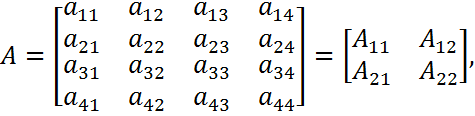 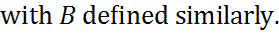 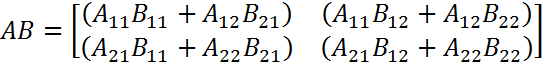 21
This is extra (non-testable) material
Linear Algebra to the Rescue (2)
C11
C12
C13
C14
A11
A12
A13
A14
B11
B12
B13
B14
C21
C22
C23
C24
A21
A22
A23
A24
B21
B22
B23
B24
C31
C32
C43
C34
A31
A32
A33
A34
B32
B32
B33
B34
C41
C42
C43
C44
A41
A42
A43
A144
B41
B42
B43
B44
22
Blocked Matrix Multiply
# move by rxr BLOCKS now
for (i = 0; i < n; i += r)
  for (j = 0; j < n; j += r)
    for (k = 0; k < n; k += r)
      # block matrix multiplication
      for (ib = i; ib < i+r; ib++)
        for (jb = j; jb < j+r; jb++)
          for (kb = k; kb < k+r; kb++)
            c[ib*n+jb] += a[ib*n+kb]*b[kb*n+jb];
23
Cache Miss Analysis (Blocked)
Ignoring 
matrix c
24
[Speaker Notes: 3r2 < C: need to be able to fit three full blocks in the cache (one for c, one for a, one for b) while executing the algorithm]
Cache Miss Analysis (Blocked)
Ignoring 
matrix c
25
[Speaker Notes: 3r2 < C: need to be able to fit three full blocks in the cache (one for c, one for a, one for b) while executing the algorithm]
Cache Miss Analysis (Blocked)
Ignoring 
matrix c
26
[Speaker Notes: 3r2 < C: need to be able to fit three full blocks in the cache (one for c, one for a, one for b) while executing the algorithm]
Matrix Multiply Visualization
Naïve:
Blocked:
≈ 1,020,000
cache misses
≈ 90,000
cache misses
27
Cache-Friendly Code
Programmer can optimize for cache performance
How data structures are organized
How data are accessed
Nested loop structure
Blocking is a general technique
All systems favor “cache-friendly code”
Getting absolute optimum performance is very platform specific
Cache size, cache block size, associativity, etc.
Can get most of the advantage with generic code
Keep working set reasonably small (temporal locality)
Use small strides (spatial locality)
Focus on inner loop code
28
Core i7 Haswell
2.1 GHz
32 KB L1 d-cache
256 KB L2 cache
8 MB L3 cache
64 B block size
The Memory Mountain
Aggressive prefetching
L1
Ridges 
of temporal locality
L2
L3
Slopes 
of spatial locality
Mem
29
[Speaker Notes: Increase stride size = less spatial locality = drop in throughput
Increase working set size = less temporal locality = fall out of respective caches
All caches on-chip]
Learning About Your Machine
Linux:
lscpu
ls /sys/devices/system/cpu/cpu0/cache/index0/
Example:  cat /sys/devices/system/cpu/cpu0/cache/index*/size
Windows:
wmic memcache get <query>  (all values in KB)
Example:  wmic memcache get MaxCacheSize

Modern processor specs:  http://www.7-cpu.com/
30
[Speaker Notes: Linux Demo:  type, level, size, ways_of_associativity
Windows Demo:  Purpose, MaxCacheSize, BlockSize, Associativity]
Write-back, Write Allocate Example
1) mov 0xFACE, F
2) mov 0xFEED, F
3) mov G, %ax
Valid
Dirty
Tag
Block Contents
Cache:
1
0
G
0xBEEF
Block
Num
Memory:
●
●
●
F
0xCAFE
●
●
●
G
0xBEEF
●
●
●
Cache Miss Analysis Comparison
Ignoring 
matrix c
Exceptions - Handout
An exception is transfer of control to the operating system (OS) kernel in response to some event  (i.e. change in processor state)
Kernel is the memory-resident part of the OS
Examples:  division by 0, page fault, I/O request completes, Ctrl-C








How does the system know where to jump to in the OS?
User Code
OS Kernel Code
exception
event
current_instr
exception processing by exception handler, then:
next_instr
Notes Diagrams
User Code
OS Kernel Code
exception
event
current_instr
exception processing by exception handler, then:
return to current_instr,
return to next_instr, OR
abort
next_instr
34